Anti-Racism Response: Blackface on (and off) CampusPART 2  ​
Anti-Racism Unit 
Office of Equity, Diversity, Inclusion, and Anti-Racism
February 2024
Institutional and Systemic Racism
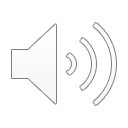 Institutional Racism: Institutional racism is embedded in the laws and regulations of a society or an organization. It manifests as discrimination and/or disparities in healthcare, education, wealth, housing, political representation and employment. 
Structural Racism: “The normalization and legitimization of white supremacy through covert and socially acceptable forms of white supremacy (e.g. colour evasiveness, police brutality, anti-immigration laws, meritocracy myths).” (PALs)
[Speaker Notes: Ultimately, these examples showcase how institutionally and structurally racist systems within society can reproduce acts of racism, including Blackface.

Institutional Racism exists through the reproduction of institutions and practices of power that discriminate against people on the grounds of their perceived “race”. These institutions and practices of power are often rooted in white supremacy and dominance, which continues to reinforce and create inequities in systems for individuals who are not white. Through structural racism, these practices of whiteness are normalized a legitimized through socially acceptable forms of white supremacy, including (but not limited to) colour evasiveness, police brutality, anti-immigration laws, and meritocracy myths. 

You may be asking: how does this relate to Blackface? Or how is this relevant to being a University of Waterloo community member? Well, the normalization and creation of what society considers to be acts of interpersonal racism - such as Blackface - are rooted in systems and institutions that have continuously reinforced racist attitudes, behaviours, and power structures focused on protecting and sustaining whiteness – that of which is often at the center of interpersonal acts of racism against Black, Indigenous, and racialized folx. For example, as we have just seen through the example of Justin Trudeau, the Government of Canada continues to enforce and enact systems of structural and institutional racism simply through the absence of a response to Trudeau’s participation in Blackface, as well as through the passive and casual nature that Trudeau himself responded in. Reinforcing the normalization and causality that surrounds acts of racism such as blackface as well as institutional and structural racism within the government, this incident shows how structures continue to privilege whiteness, white individuals, as well as white dominance at the expense of the well-being and humanness of Black, Indigenous, and racialized people. 

Education in itself has long been a system that was built on whiteness and white dominance, reproducing structural and institutional racism in its policy, testing, curriculum, and leadership structures. As individuals engaging within this system of oppression, the ways in which you interact with others can inadvertently and unintentionally reproduce  inequities for Black, Indigenous, and racialized students, staff, and faculty, including in the way racism, racist acts, and racist behaviours are responded to on the intuitional and systemic level. Understanding how and acknowledging that this reproduction occurs is essential to taking steps towards anti-racism in a way that is sustainable, as well as prioritizes the voices of Black, Indigenous, and racialized campus community members. 

Further, it is also important that we recognize how deeply entrenched these systems of whiteness and white power are in education. Though that should not stop anti-racism or equity work on campus or within student leadership, the responsibility to change this system of power and the institutional racism that occurs within it should not be placed wholly on students, specifically Black, Indigenous and racialized students. 

In education structures, students tend to hold little amounts of power in comparison to all other individuals within the institution. Often feeling as though they are seen as unknowledgeable, needing to be taught or guided, or as childish, students fail to be seen by senior leadership and institutional leaders as the changemakers they are within the institution. This is furthered for Black, Indigenous, and racialized students who have historically been and continue to be marginalized and oppressed within white-centered academic institutions and practices, as well as due to the obvious centering of power around whiteness and in the hands of white individuals. 

As a result, it is also important to be aware of positionality and privilege within academic institutions, understanding how the roots of oppression within these institutions are created to unfairly advantage and privilege white individuals, the responsibility that comes with that privilege to step-in and interfere both overt and covert forms of racism, as well as institutional acts of racism that continue to privilege whiteness.]
Community & Leadership on Campus
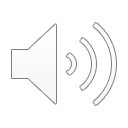 What does it look like?
The impact of racism, racial violence, institutional racial bias
Value conflict
Safe spaces and trust
Reinforcing whiteness
Recognizing the need to move forward differently
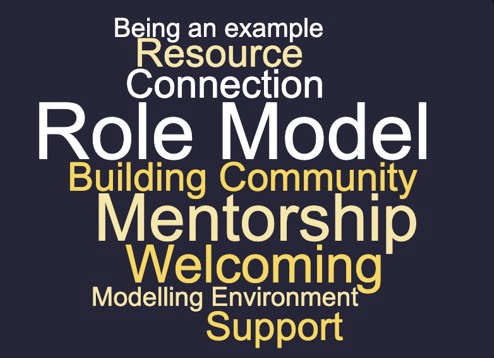 [Speaker Notes: After consulting with a group of student leaders on campus and asking them what they think student leadership should look like, we created this word cloud with their answers. As you can see, student leadership takes many forms, including being a role model and providing mentorship; being a resource; building connection; being welcoming and providing support; as well as modelling an environment and being an example. Ultimately, many of these forms revolve around the idea and value of student leadership: building a community within the student-base. These common themes are also reflected in building a safe and welcoming campus community, and are likely felt amongst student, staff, and faculty leaders. However, when acts of racism and racial violence occur, this creation of community and the individuals in it are directly impacted.

Acts of racism and the existence of racial violence directly conflict and contradicts the ideas and values of community. Rooted in the oppression of individuals and causing harm, racial violence and acts of racism break down connection as well as opportunities for mentorship and trust among the community, especially between those who hold racial privilege – often white people – and those who are marginalized on the basis of their race – Black, Indigenous, and racialized individuals. Fostering an environment of violence and breaking trust within the community, acts of racism remove the feeling of support and safety that the campus community aims to foster.

Ultimately, when non-Black folx engage in or joke about Blackface, whether that be on or off campus, there is a rightful and understandable lack of trust and safety for Black, Indigenous, and racialized individuals, as well as a continuation of the trauma that comes as a result of the reinforcement of white supremacy beliefs and values rooted in the prioritization of whiteness. 

As a result, it is important to recognize the need to move forward differently within teams when acts of racism happen to prioritize anti-racism and equity focused group dynamics and understandings, as well as an added sense of self-awareness and reflection that is rooted in a greater understanding of how we show up in spaces and our own positionality; the lived experiences of individuals; the recognition of one’s relationality (or the absence of relationality); and how both of these things may impact our relationships with others, how we may present ourselves in and interact with certain spaces and the space we are in, as well as how we may be proactive and reactive in responding to acts of racial violence and racism among our peers and other campus community members both within and outside of campus spaces.]
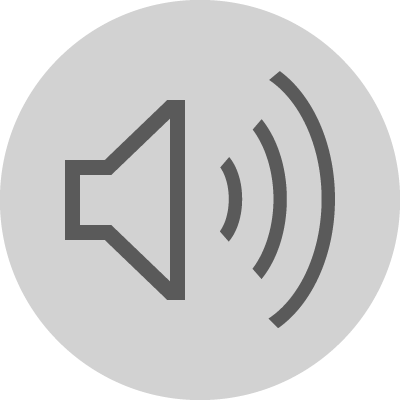 Moving Forward
Unpacking histories and their impacts helps us to understand the realities power dynamics.
“…racial humour is derived from the sense of superiority gained by inferiorizing racial ‘Others’” (Howard, 2018, p. 858).
[Speaker Notes: A lot of this presentation was focused on unpacking the history around blackface. You may ask yourself – in this instance, why is talking about history important? Well, unpacking the history of blackface and the impact that it inflicted helps us to understand the power dynamics, and how these dynamics function within different institutions and different systems. Systems of oppression that enabled the creation of blackface, as well as the participation in it, did not end but shifted to different realms; as we can see with how blackface now shows up in online spaces, for example. Unpacking these histories and realities allows us to see how the racial harm that comes with blackface is deliberate. 

We must also talk about language and how things like blackface are framed. Language holds the power to oppress, and situating blackface as something that is "funny" or "just a joke" justifies the dehumanization of Black people. As stated by Philip SS Howard in their paper A laugh for the national project: Contemporary Canadian blackface humour and its constitution through Canadian anti-blackness, "superiority theory suggests that racial humour is derived from the sense of superiority gained by inferiorizing racial 'Others." Everything is interconnected.]
Moving Forward
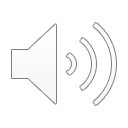 Recognizing your positionality, intersectionality and lived experience, and how that impacts your relationships and interactions
Acknowledging whiteness and causality
There is never an applicable context, situation, or interaction where any individual should be engaging in or proposing Blackface

Acknowledging responsibility and the perceptions that surround it
Trauma-informed lens
Prioritizing the safety of Black, Indigenous, and Racialized communities
[Speaker Notes: Moving forward, it is also important to recognize your positionality, intersectionality, and lived experience, and how that impacts your presence  on campus and your interactions with other campus community members. 

Firstly, as we touched on previously, it is important to understand the historical origins and trauma that comes with Blackface, as well as the extremely violent and unacceptable nature of it. Cultural appropriation and racist portrayals of Black, Indigenous, and Racialized communities have been historically normalized by predominantly white individuals – being joked about and associated with a sense of causality that undermines and ignores the grave impact that these racist acts have. This causality continues to protect whiteness within power, institutions, and roles of leadership, overlooking and passing over the traumatic impact that incidents of racism like Blackface have, and reinforcing white dominance, white ownership, and continued inequities of power through determining what and who is considered to be “racist”. Therefore, there is NEVER an appropriate time, circumstance, or situation where Blackface should be joked about. 

It is also important to acknowledge the problematic nature of assumption of responsibility when it comes to acts of racism, such as Blackface. Often deferred to Black, Indigenous, and Racialized people, responses to racism and racist acts often continue to allow white identifying individuals to be passive. However, Black, Indigenous, and Racialized individuals are those that are most harmed and impacted by the violence that is racism. As a result, it is important that white students, faculty members, and staff recognize their responsibility in using the privilege and power they hold to not only respond to acts of racism on campus, but also to prioritize the voices of Black, Indigenous, and Racialized individuals in a way that is trauma-informed and offers direct support to these individuals. 

Trauma-informed response and approaches are grounded in recognizing and acknowledging that people affected by racism will frequently encounter services/supports that mirror the power and control they experienced within the act of racism itself. Being trauma-informed requires us to have a basic understanding of the impacts that trauma and violence can have on individuals seeking support. 

This includes responding with gratitude, validation, and respect; using language that is compassionate and anti-victim blaming; asking the person for clarification and trying to understand what has occurred; expressing one’s intentions and how concerns will be addressed; referring the individual to support and resources that can provide more in-depth help; as well as recognizing that racism is ultimately relational and requires solutions grounded in changing systems, promoting anti-racism, and working towards reconciliation.

Further, in taking a trauma-informed approach, it is important that we recognize that safety is subjective, and that racism and acts of racial violence do not impact individuals in the same way. As a result, it is important to meet individuals where they are at through developing an understanding of what they view as safe, as well as approaching response with an awareness that there will be a loss of trust. In responding to this, it is important to provide support in a way that makes people who have experienced harm feel heard and seen, as well as that builds a renewed sense of trust at a pace that the individual that has been harmed feels comfortable with.]
Moving Forward
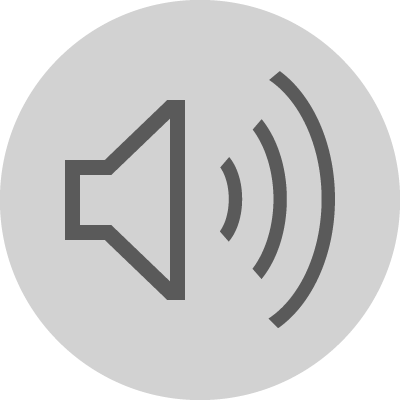 As a group how can you disrupt racism? 
Having conversation and tangible actions that centre on doing no further harm. Having equity deserving, racialized students have a space to engage in these conversations without non-racialized people.  
Where can you go to disclose a concern of racism
The newly formed Anti-Racism Unit under the office of Equity, Diversity, Inclusion and Anti-Racism has supports and resources for racialized people experiencing racism on campus. Come to us and let us be of support.
[Speaker Notes: How can racism be disrupted as a group? 
It is important to continue having conversations like these, and taking tangible actions that center of doing no further harm. Rather than staying silent when we see racism occur, we should use our power and privilege to intervene when appropriate. Also, consider having a designated space/time for equity-deserving, racialized students to engage in these conversations without non-racialized people, if they would like.  

Where can you go to disclose a concern of racism?
There is a newly formed Anti-Racism Unit under the office of Equity, Diversity, Inclusion and Anti-Racism that has supports for racialized people experiencing racism on campus. We also have resources and workshops for folx who are interested in learning more. Come to us and let us be of support.]
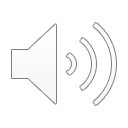 Moving Forward
Things to Keep in Mind…
Thinking about being effectively proactive and reactive
Being more active in our response
Creating a space to actively talk and bring up the situation
Ensuring that individuals feel safe
Diversity on Campus
Rebuilding and healing trust
[Speaker Notes: Lastly, here are some final things that you should actively keep in mind:

Thinking about being effectively proactive and reactive. As a campus community member, think about how you can take a more proactive, anti-racist focused approach to organizations, initiatives, and collaborations that you are a part of. Partake in equity focused trainings and have open conversations on intuitional, systemic, and interpersonal racism on campus; as well as how reactive approaches/responses to racism can create a supportive environment for people to make disclosures and access support resources both within and outside of the University of Waterloo.

Being more active in our response. Including having a better understanding of how to respond to future acts of racism or racial inequities on campus and within institutional practices, especially within the situation and/or context that they arise (when appropriate) and disrupting acts of racism within spaces when one feels safe doing so. 

Creating a space to actively talk and bring up the situation. Including creating spaces where individuals can safely engage in dialogue relating to acts of racism, institutional racism and inequities, and their feelings surrounding these topics in relation to one’s positionality, identity, and potential privilege within systems or spaces. This also includes creating spaces for those most impacted by racism in mind through prioritizing the voices of these individuals when discussing acts of racism and speaking using person-first language/“I” statements.

Ensuring that individuals feel safe. Throughout this presentation, we showcased how safety for one person does not mean safety for another. Safety is often engrained in whiteness, failing to see how typical “protection services”, such as the police, the justice system, and the health care system, can create unsafe spaces and dynamics and have historically and currently been responsible for blatant racism and oppression towards Black, Indigenous, and racialized communities. It is important that we are listening and meeting individuals in a place where they feel safest, as well as recognizing that they may not know what their personal “safe space” is or feels like. Approaching individuals in a way that does not jump to conclusions, force disclosure, or place our own experiences of safety on another is important when ensuring that individuals feel safe in addition to being in spaces that are considered to be safe.

Diversity on Campus. Whether this includes a need for greater diversity on campus or a greater prioritization and acknowledgement of diverse voices, lived experiences, and identities that exist within the community, it is important that we are reflecting on how we can best create a diverse community that is reflective of society, as well as how we can best support and create spaces that move away from the prioritization of whiteness and white individuals that has continuously been a constant paradigm within educational leadership and academic institutions. 

Rebuilding and healing trust. Lastly, it is important that we are taking steps towards rebuilding and healing trust on campus and within the campus community in a way that follows the lead of Black, Indigenous, and racialized individuals. Trust is something that takes time and safety to build; it is not something that can be forced or casually breezed over – it is important to recognize this when moving forward with rebuilding trust in spaces it has never existed or has been broken or damaged.]
Office of Equity, Diversity, Inclusion, and Anti-Racism
For more information and support on Anti-Racism contact:
equity@uwaterloo.ca